ILMU HITUNG KEUANGAN
RETNO SUBEKTI
DESKRIPSI DSB
APA YG BERKAITAN DENGAN ILMU HITUNG KEUANGAN?
EKONOMI
KEUANGAN
APA LAGI YG DIPELAJARI DALAM BIDANG KEUANGAN?
UANG, INVESTASI, MODAL, UNTUNG, BUNGA…
MANAJEMEN KEUANGAN
PEMASARAN
EKONOMI
Ekonomi merupakan ilmu tentang perilaku dan tindakan manusia untuk memenuhi kebutuhan hidupnya yang banyak, bervariasi, dan berkembang dengan sumber daya yang ada melalui pilihan-pilihan kegiatan produksi, konsumsi, dan/atau distribusi.
Keuangan
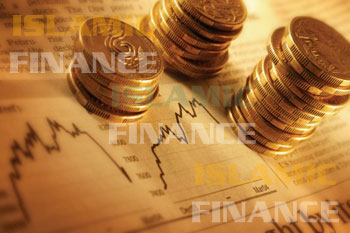 Keuangan (finance) mempelajari bagaimana individu, bisnis, dan organisasi meningkatkan, mengalokasi, dan menggunakan sumber daya moneter sejalan dengan waktu, dan juga menghitung risiko dalam menjalankan proyek mereka. Istilah keuangan dapat berarti:
Ilmu keuangan dan asset lainnya
Manajemen asset tersebut
Menghitung dan mengatur risiko proyek
Uang …
Its all about the money
Alat tukar yg diterima secara umum
Alat pembayaran dll
Ricek….sejarah muncul uang 
Barter : tidak efisisen, kurang cocok, setiap orang mempunyai keingan yg berbeda-beda, bermacam-macam. Kesulitan penentuan nilai
Benda pertukaran yang diterima secara umu, bernilai tinggi, sukar diperoleh ‘mistik, magis’  kebutuhan primer (romawi : garam)  ternyata kesulitan-kesulitan masih dihadapi
[Speaker Notes: benda apapun yang dapat diterima oleh setiap orang dalam proses pertukaran barang dan jasa.
sesuatu yang tersedia dan secara umum diterima sebagai alat pembayaran bagi pembelian barang-barang dan jasa-jasa serta kekayaan berharga lainnya serta untuk pembayaran utang.]
Penetuan nilai, belum mempunyai nilai pecahan 
Penyimpanan, pengangkutan 
Uang logam
Dari emas dan perak
Uang penuh (nilai intrinsik bahan sama dg nilai nominal)
Keterbatasan 
Uang kertas sbg surat tanda kepemilikan
Fungsi uang : 
Asli : alat tukar, satuan hitung, penyimpan nilai
Turunan :alat pembayaran, sebagai alat pembayaran utang, sebagai alat penimbun atau pemindah kekayaan (modal), dan alat untuk meningkatkan status sosial
Jenis uang
Menurut  bahan pembuatannya : kertas dan logam
Menurut nilainya : uang penuh dan uang tanda
Istilah-istilah yang berkaitan
Moneter
Bank sentral
Inflasi
Interest rate
Bunga
Imbal jasa atas pinjaman uang
Bunga  sederhana/tunggal

Bunga majemuk
Bunga tunggal
Modal sebesar M ditabung selama n tahun dengan suku bunga tunggal p%. Maka nilai akhir A , pada akhir tahun ke-n adalah
			 A= M(1+np)
Teknik menghitung bunga tunggal :
Lama menabung k satuan waktu
Teknik pembagi tetap
Teknik setara 5 % per tahun
Teknik setara waktu (1 tahun=360 hari) 
Metode menghitung tanggal jatuh tempo
Bunga ordinary, waktu eksak
Bunga eksak waktu kiraan
Mengapa bisa muncul istilah, konsep teori bunga ??
Tugas kelompok 
Teori nilai uang
Teori bunga
Teori bagi hasil
Survey 
Tugas individu ; pelajari handout matematika ekonomi tentang bunga tunggal, diskonto,, bunga majemuk
Buat kelompok
5 orang